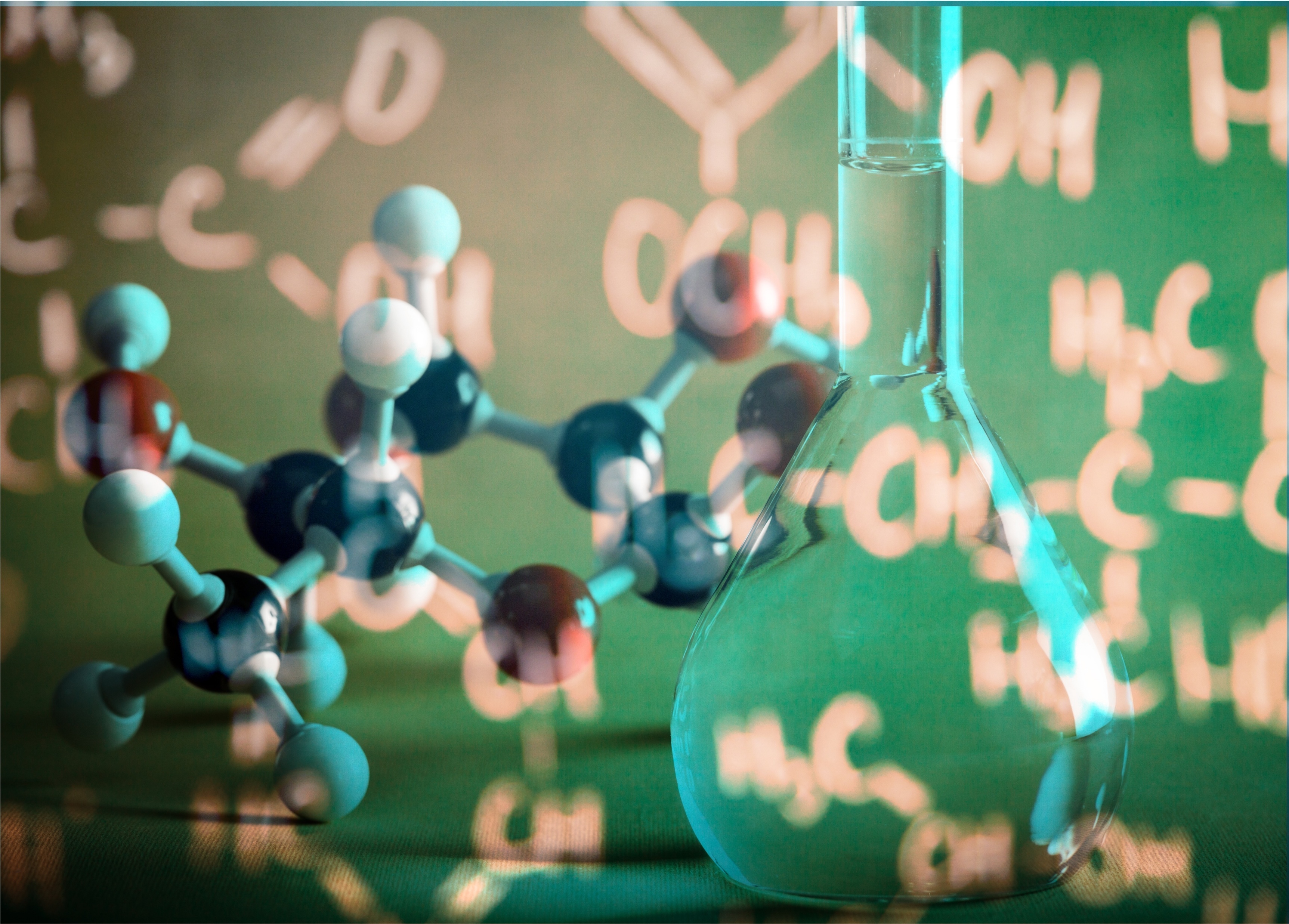 Edukacinis tyrimas 
„Chemijos didaktika: efektyvesnio mokymo tyrimas“ 

Nr. P-EDU-23-10
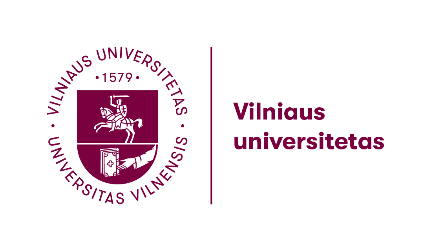 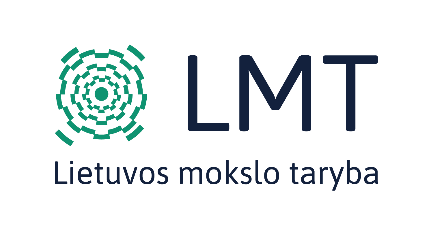 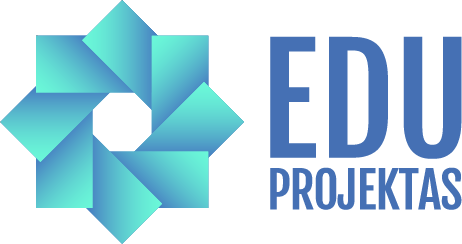 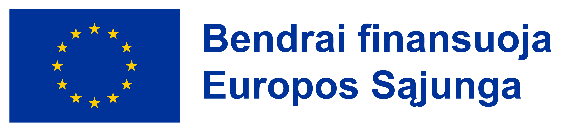 Edukacinis tyrimas Nr. P-EDU-23-10 yra bendrai finansuojamas Europos Sąjungos (projektas „Edukacinių tyrimų proveržis“ Nr. 10-044-P-0001) pagal 2025 m. balandžio 1 d. sutartį su Lietuvos mokslo taryba (LMT) ir 2025 m. balandžio 15 d. jungtinės veiklos sutartį su Vilniaus universitetu.
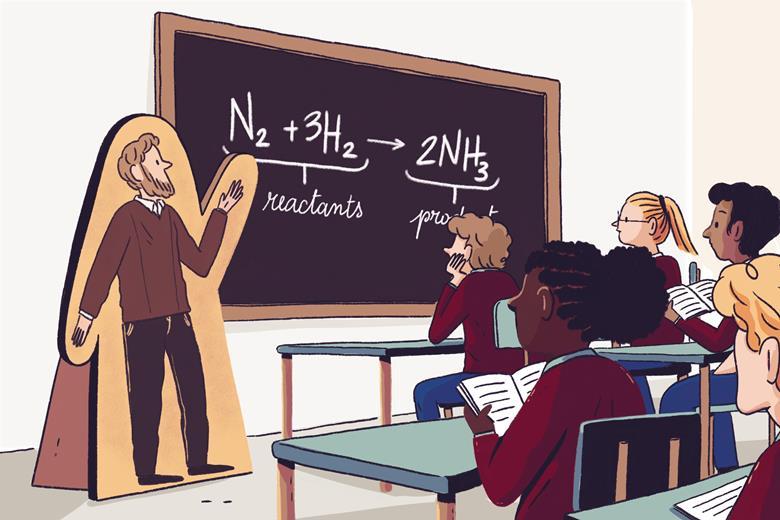 https://edu.rsc.org/feature/where-have-all-the-science-specialists-gone/4016603.article
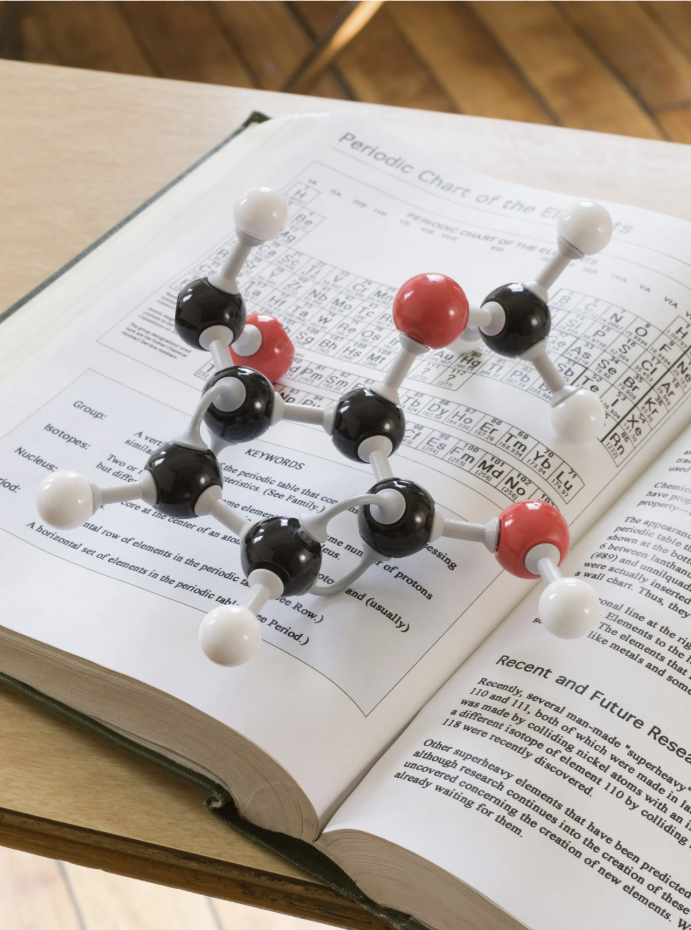 Tikslas
Atlikti mokslinius edukologinius tyrimus – chemijos didaktikos vertinimą, plėtojimą ir išbandymą. 

Remiantis tyrimo rezultatais, tobulinti Lietuvos chemijos mokytojų kompetencijas, suteikti dalykinių žinių ir parengti chemijos didaktikos metodines gaires.
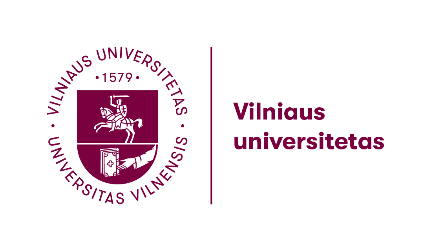 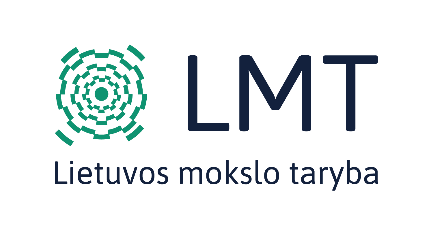 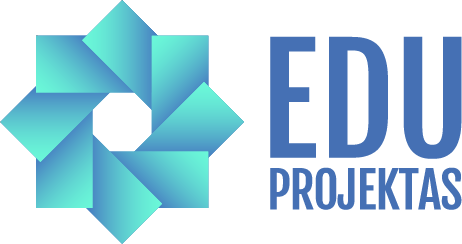 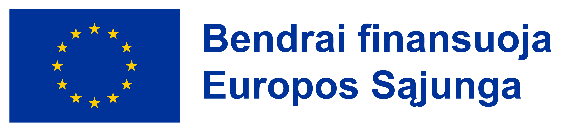 Indrė Lebedytė-Mečionienė
Komanda
Projekto vadovas – prof. habil. dr. Aivaras Kareiva

Doc. Dr. Lina Mikoliūnaitė			Doc. Dr. Živilė Stankevičiūtė
Doc. Dr. Justina Gaidukevič		Doc. Dr. Simonas Šabanovas
Dr. Julija Grigorjevaitė			Dr. Agnė Kizalaitė
Dokt. Indrė Lebedytė-Mečionienė	Dokt. Ieva Markuzaitė
Dokt. Eglė Ežerskytė			Ieva Lebedytė

Prof. Łukasz Kaczmarek (konsultantas iš Lenkijos) 
Dr. Kadri Mettis (konsultantė iš Estijos)

Projekto administratoriai: finansininkė Renata Rudienė, administratorė Greta Inkrataitė, viešųjų pirkimų specialistė Raimonda Kasiulevičienė.
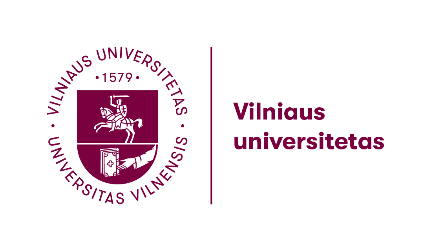 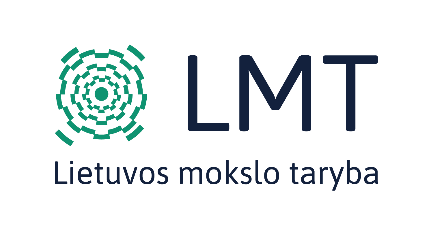 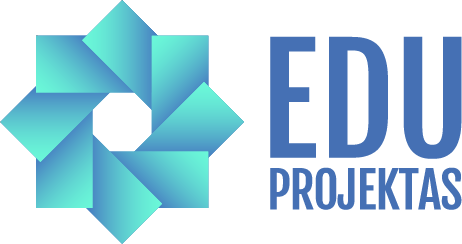 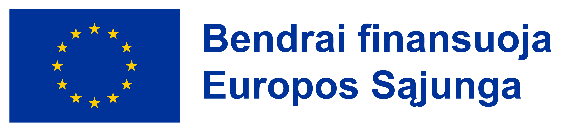 Veiklos
Atlikti tikslingus edukologinius tyrimus, kurie padėtų įvertinti chemijos mokytojų poreikį metodinėms priemonėms ir kvalifikacijos tobulinimo programoms. 
Parengti tikslines paskaitas chemijos mokytojams svarbiausiomis ir mokytojams sudėtingiausiomis chemijos srities temomis. 
Parengti chemijos mokytojams laboratorinius darbus, kurių metu mokytojai tobulintų savo praktinius įgūdžius. 
Kartu su mokytojais diegti ir taikyti naujus ir inovatyvius mokymo metodus klasėse. 
Surengti chemijos mokytojų konferenciją ir stovyklą.
Parengti chemijos vadovėlių gaires.
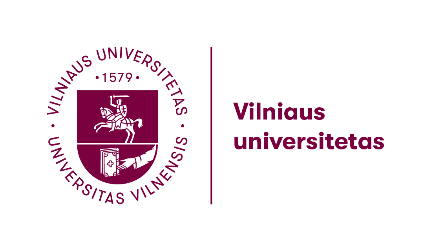 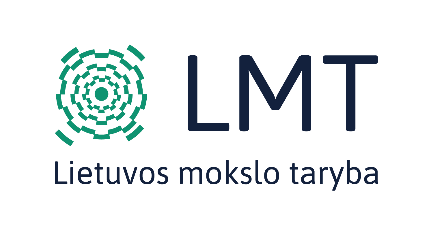 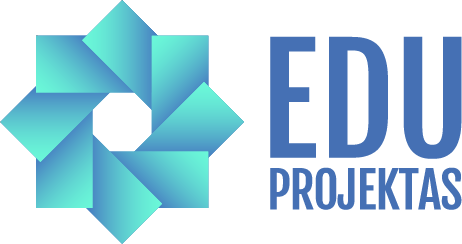 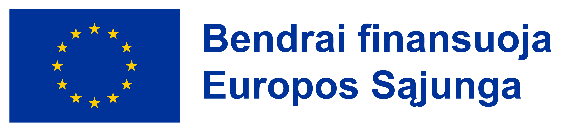 Rezultatai
Patobulinta chemijos mokytojų kvalifikacija ir metodinės priemonės.
Sustiprinti chemijos mokytojų praktiniai įgūdžiai.
Plačiau diegiami ir taikomi nauji, inovatyvūs mokymo metodai.
Bendradarbiaujanti ir stipresnė chemijos mokytojų bendruomenė.

Visos veiklos ir rezultatai yra orientuoti į visapusišką chemijos dalyko mokymo(si) tobulinimą Lietuvoje, apimant mokytojų kvalifikacijos kėlimą, metodinių priemonių atnaujinimą ir mokinių įsitraukimo didinimą.
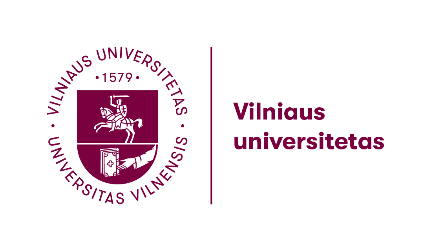 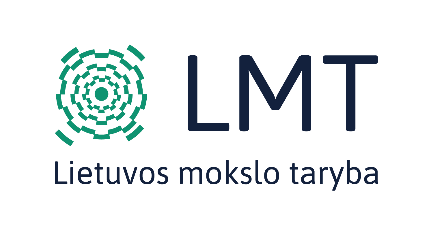 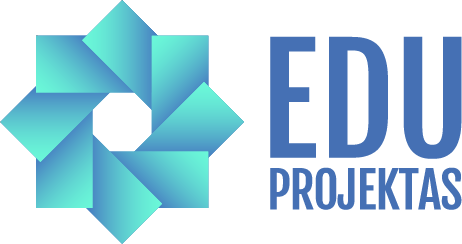 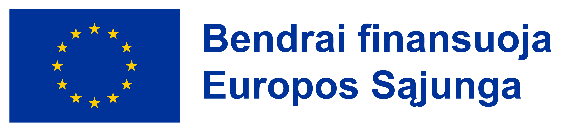 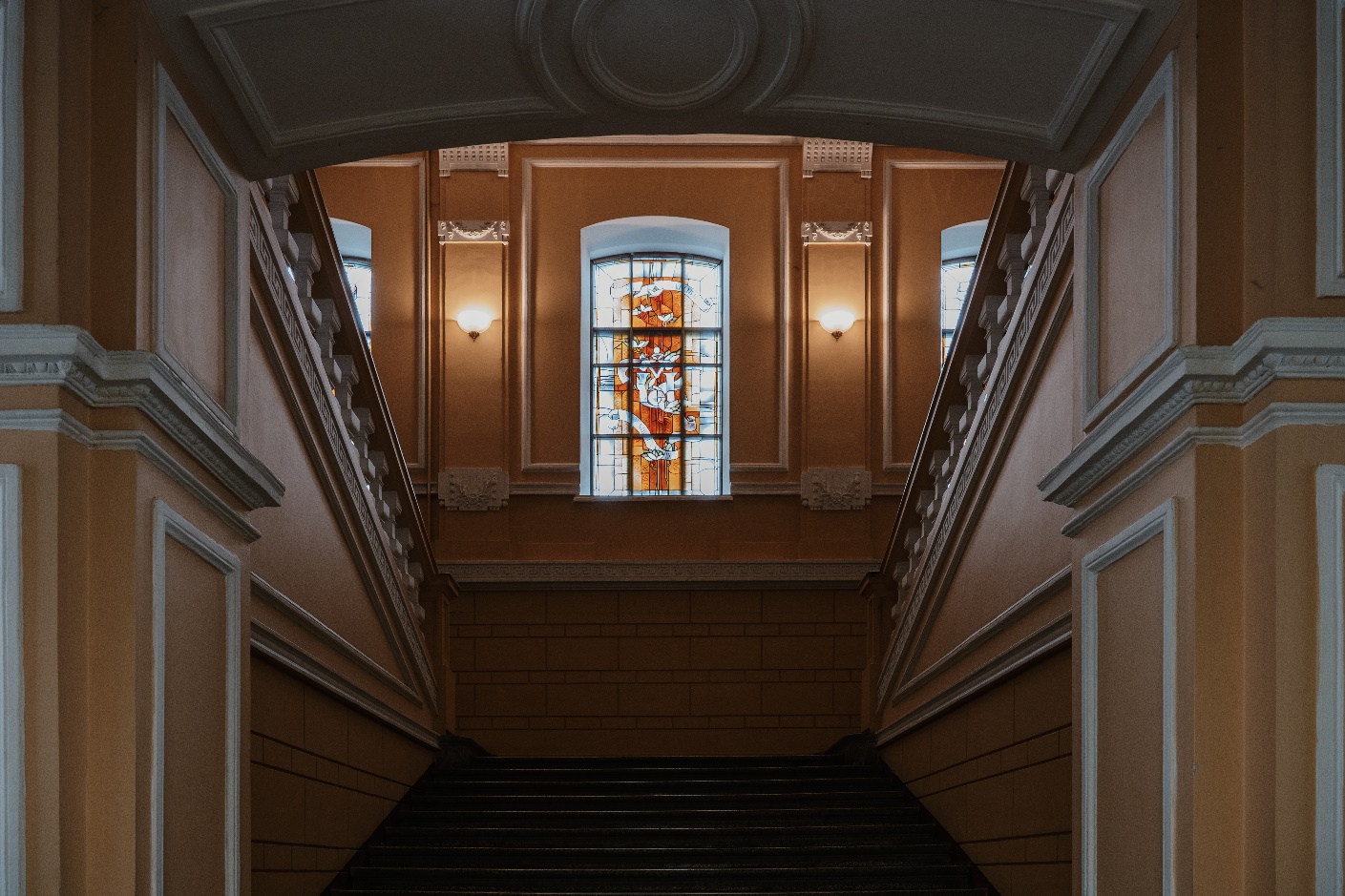 KONTAKTAI
Julija Grigorjevaitė
VU CHGF Didaktikos centro vadovė
julija.grigorjevaite@chgf.vu.lt
Chemijos didaktika: efektyvesnio mokymo tyrimas
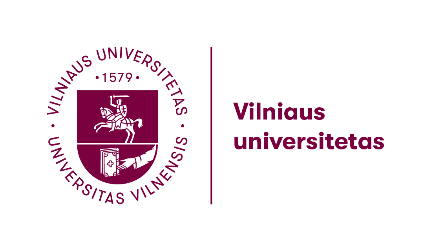 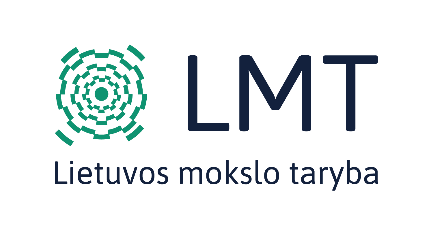 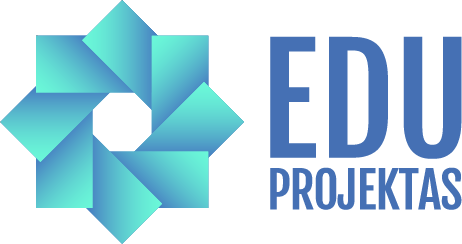 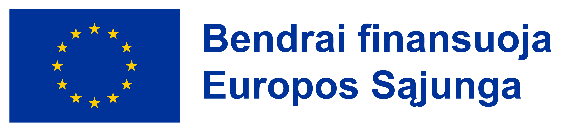 Edukacinis tyrimas Nr. P-EDU-23-10 yra bendrai finansuojamas Europos Sąjungos (projektas „Edukacinių tyrimų proveržis“ Nr. 10-044-P-0001) pagal 2025 m. balandžio 1 d. sutartį su Lietuvos mokslo taryba (LMT) ir 2025 m. balandžio 15 d. jungtinės veiklos sutartį su Vilniaus universitetu.